摺疊襪子
摺疊襪子
分段教學影片
1.找--找出兩隻相同的襪子
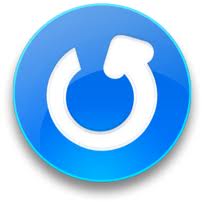 2.正—把襪子翻正
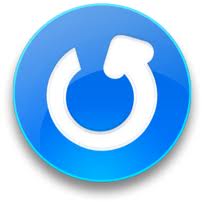 3.平—把兩隻襪子壓平
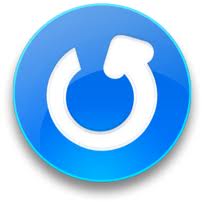 4.疊—把兩隻襪子疊齊
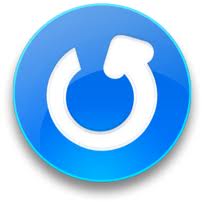 5.摺—對摺再對摺
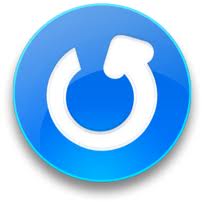 觀看整段影片
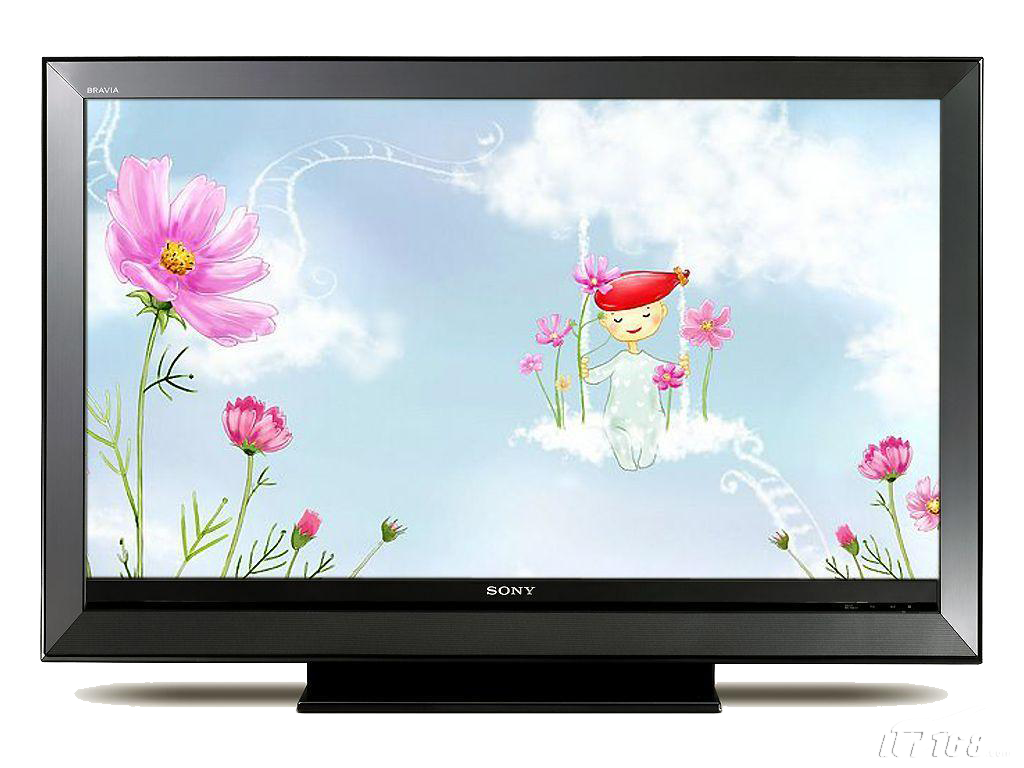 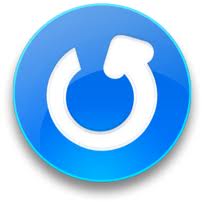